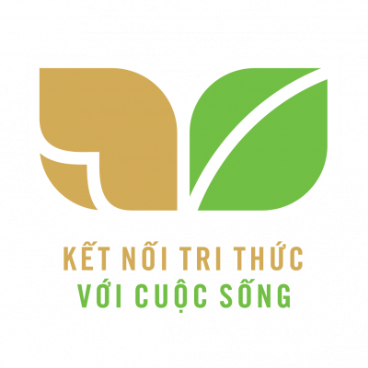 TIẾNG VIỆT 1
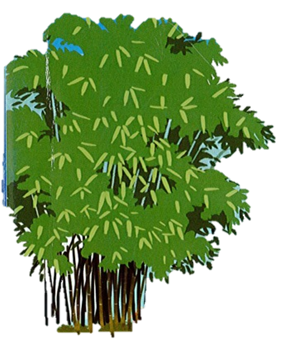 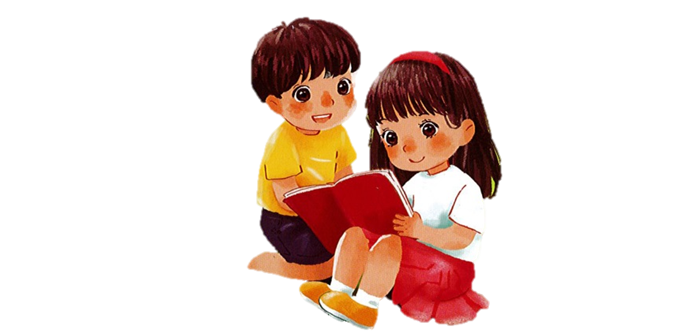 Khởi động
1
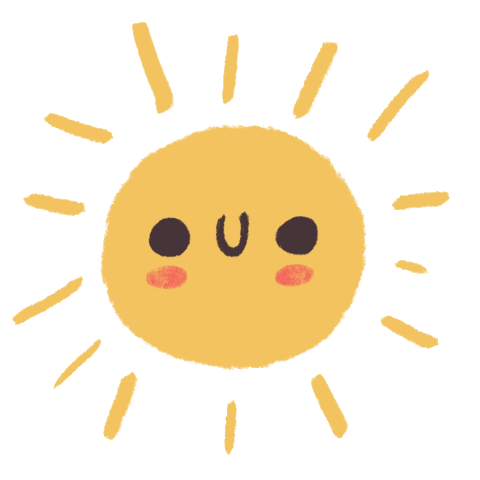 NÀO! 
MÌNH CÙNG LÊN XE BUÝT
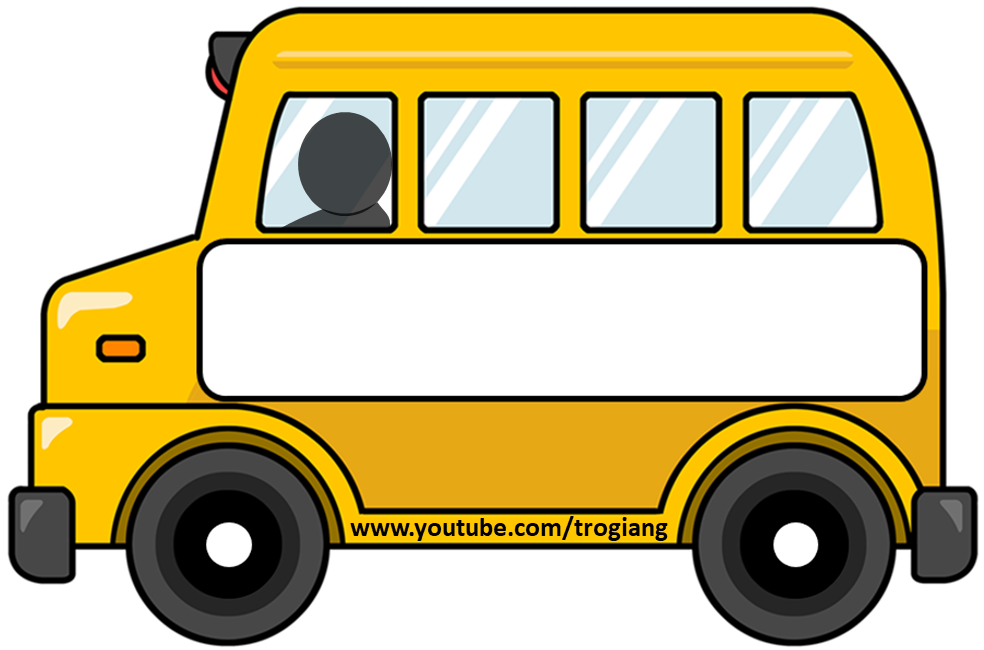 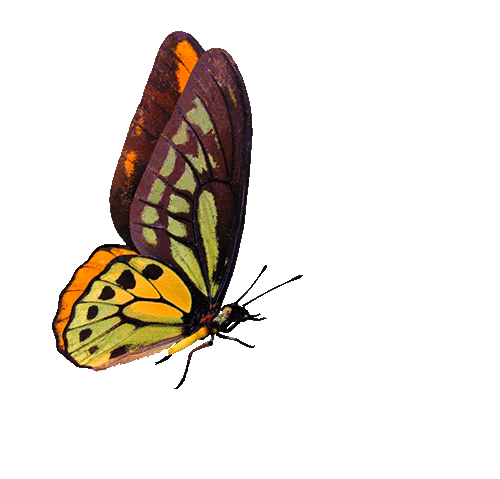 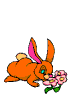 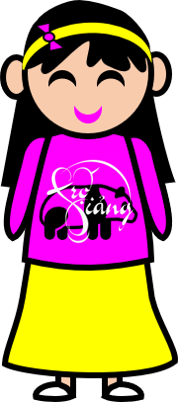 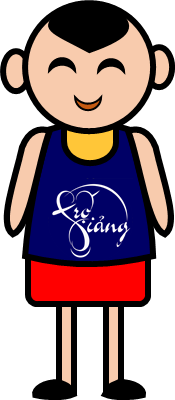 TRẠM XE BUÝT
PLAY
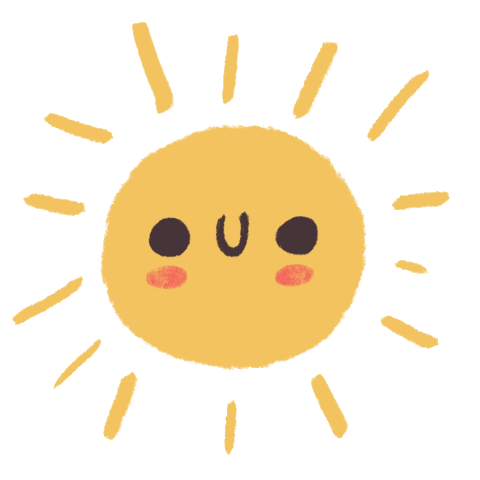 ngôi sao
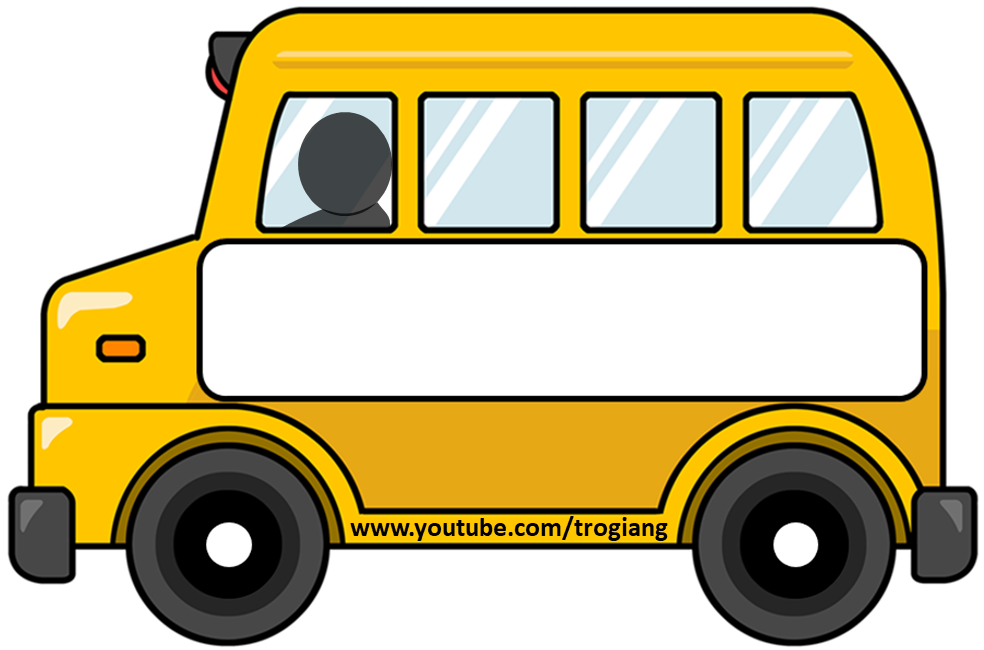 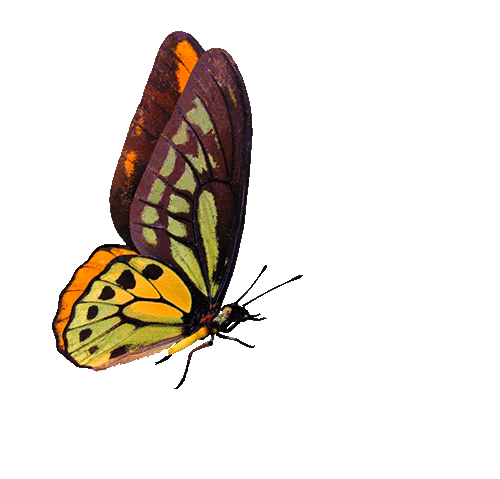 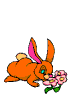 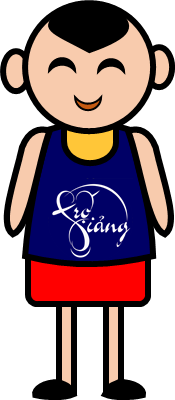 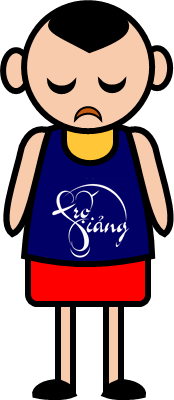 RIGHT/ĐÚNG
WRONG/SAI
cái kẹo
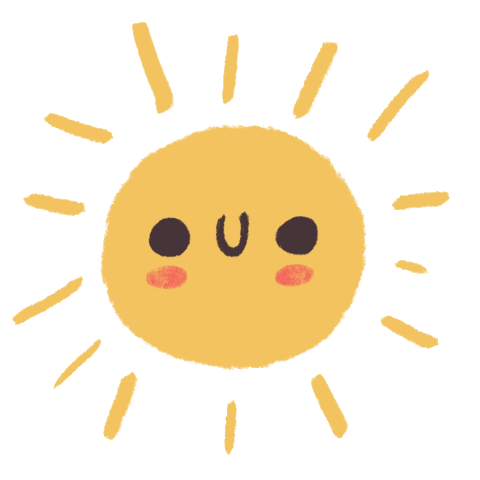 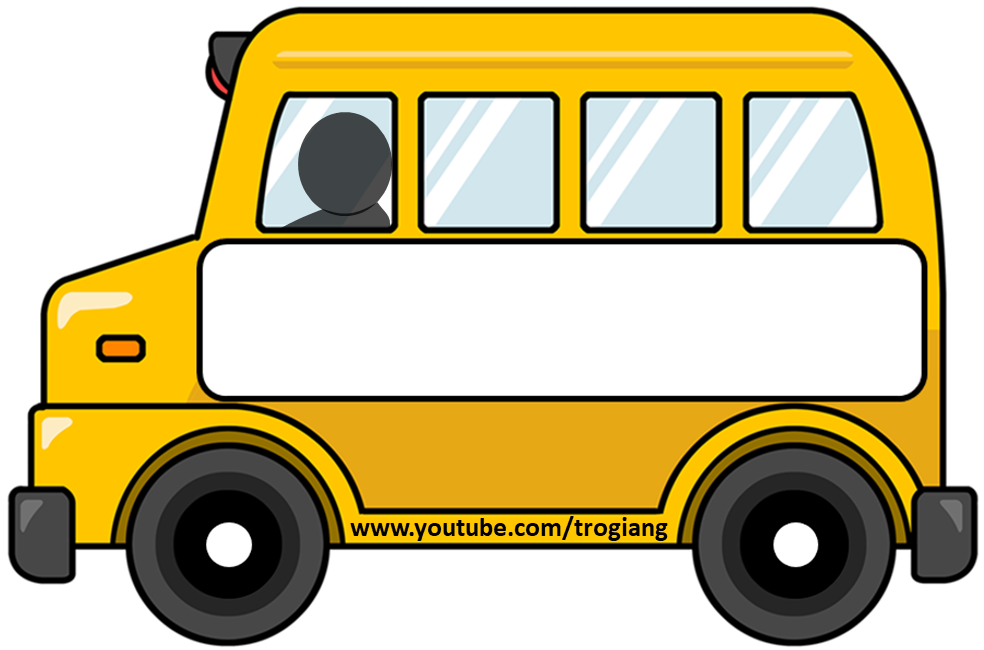 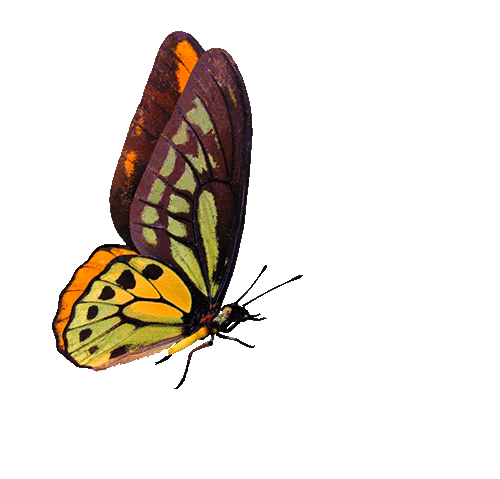 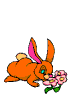 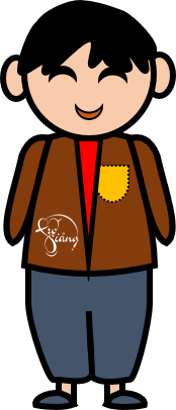 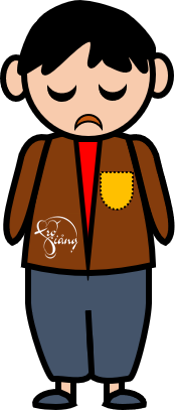 RIGHT/ĐÚNG
WRONG/SAI
chim sáo
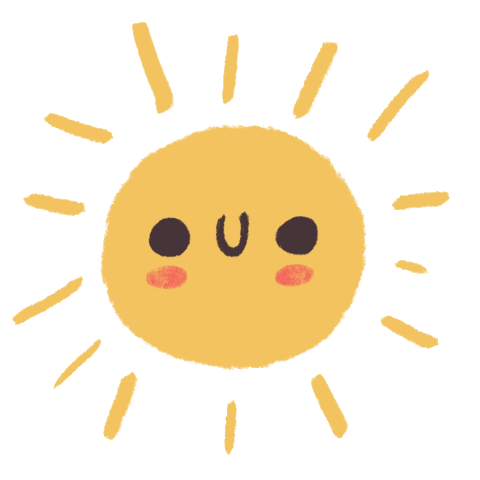 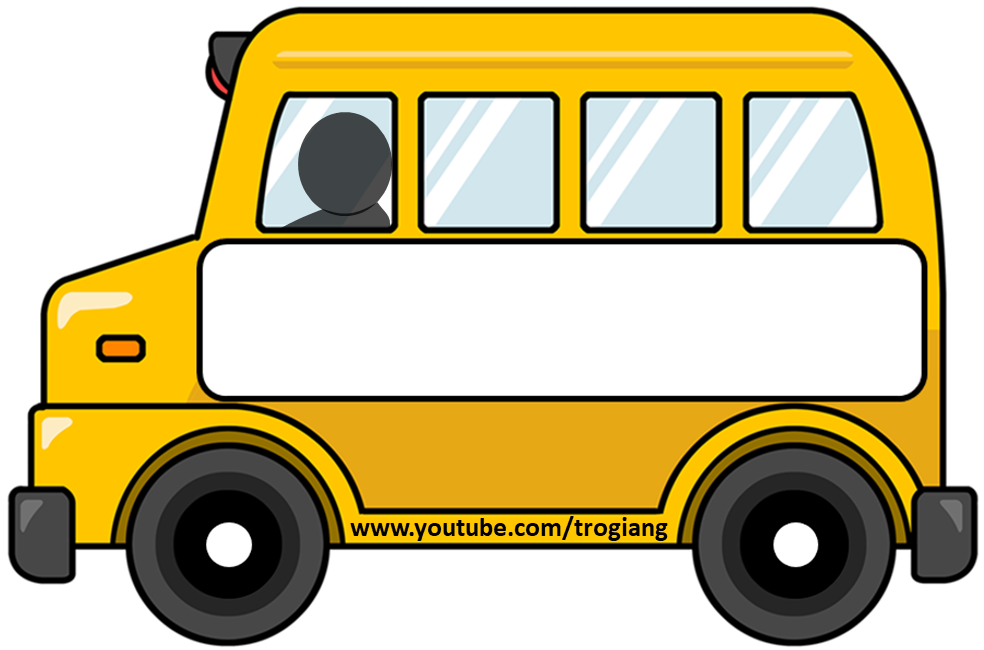 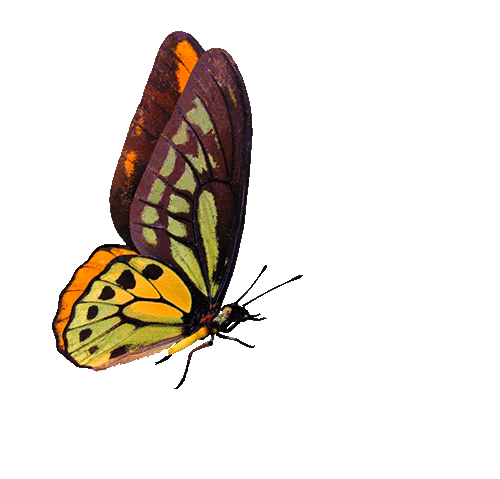 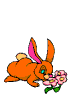 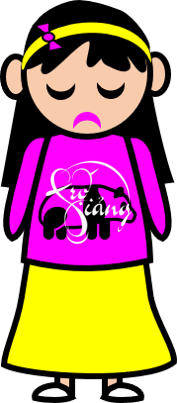 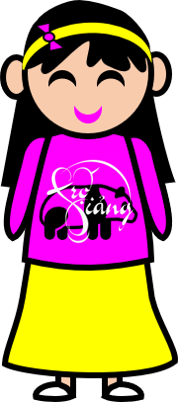 RIGHT/ĐÚNG
WRONG/SAI
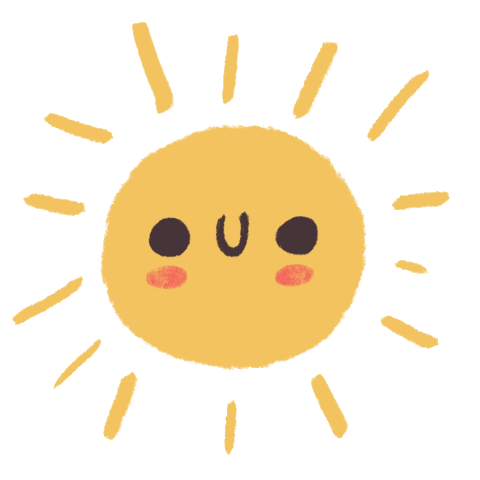 Mấy chú sáo đen vui ca véo von.
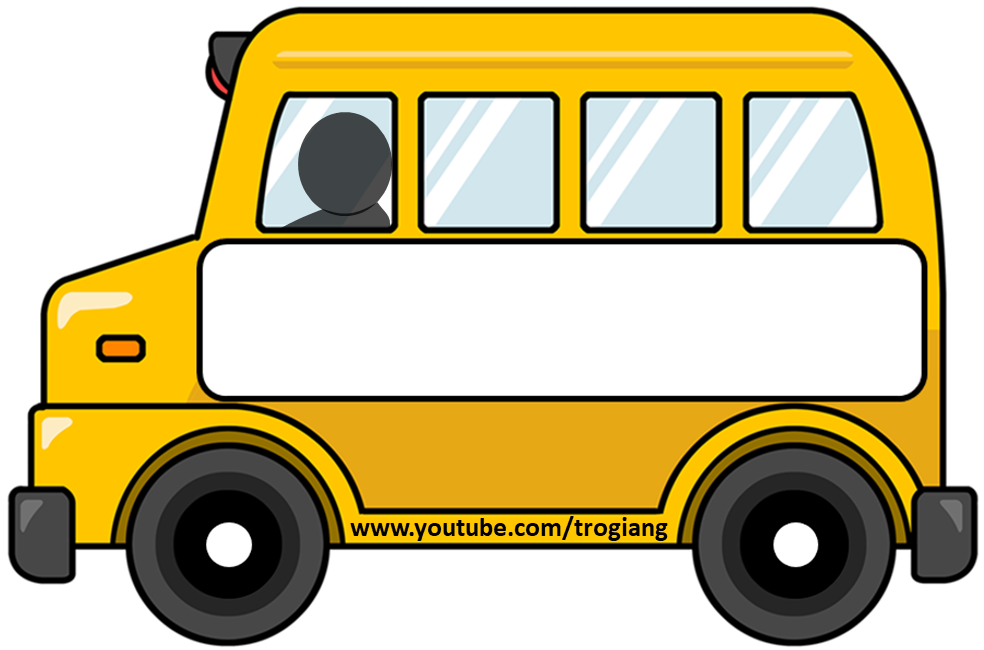 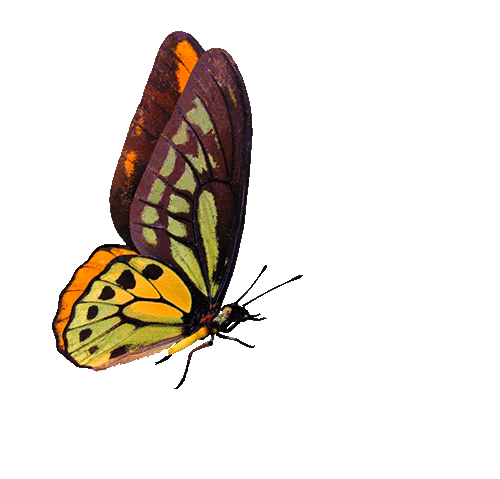 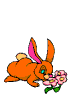 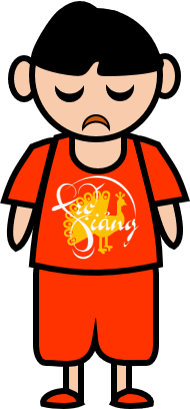 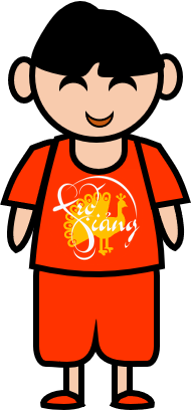 RIGHT/ĐÚNG
WRONG/SAI
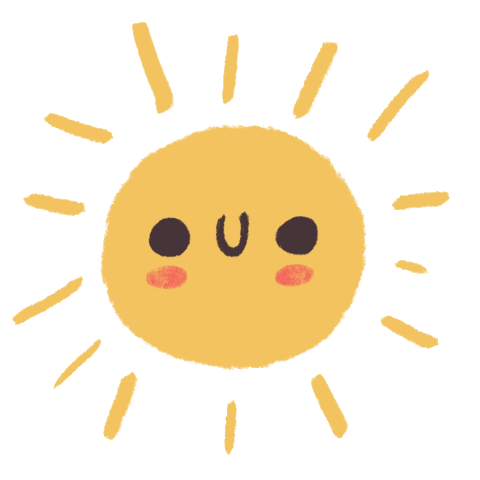 Chú tha rơm khô về khéo léo làm tổ.
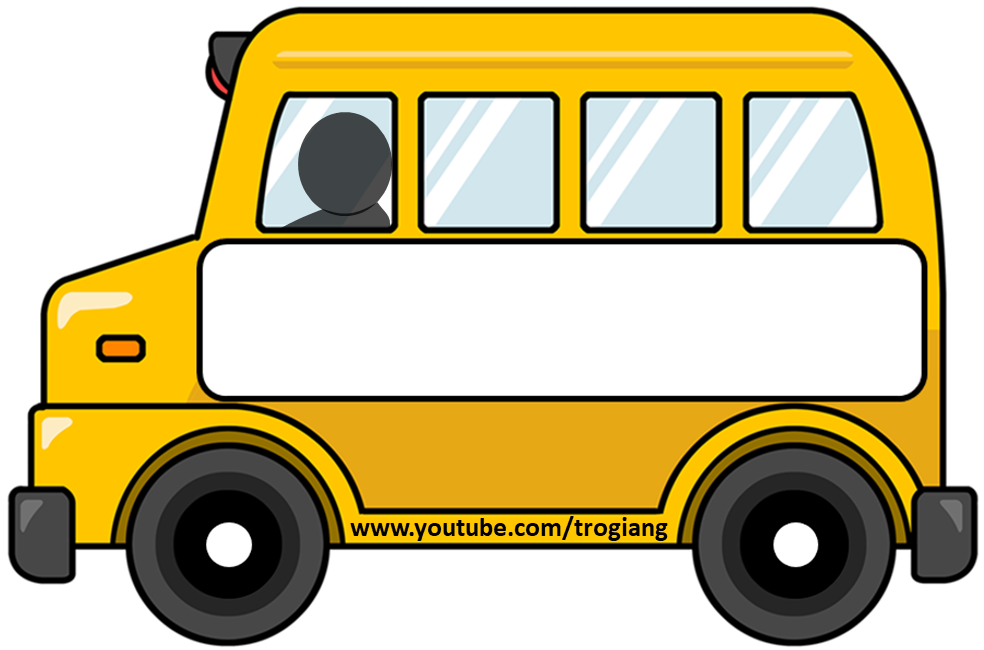 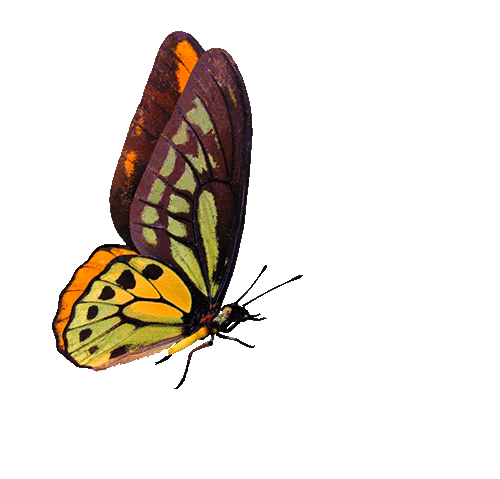 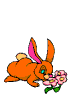 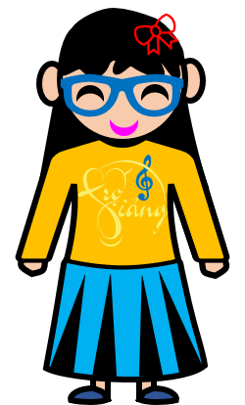 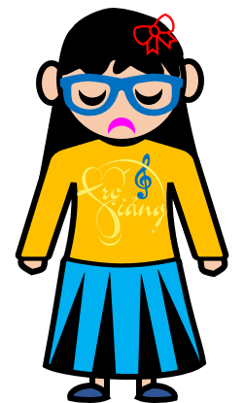 RIGHT/ĐÚNG
WRONG/SAI
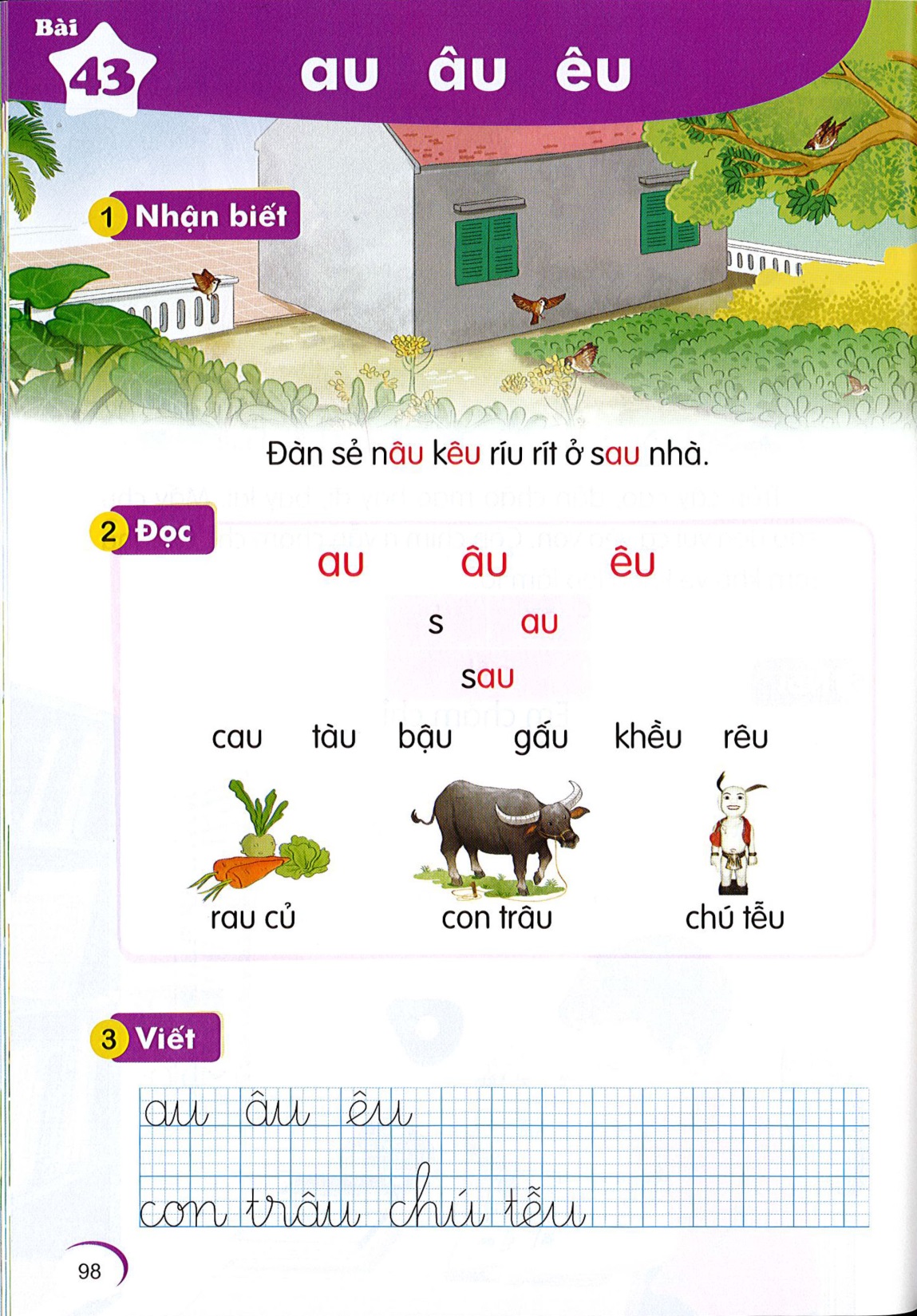 au   âu   êu
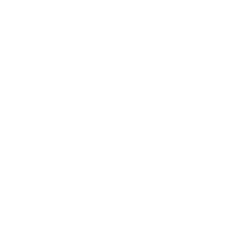 Bài
43
Nhận biết
2
Đàn sẻ nâu  kêu ríu rít ở sau nhà.
êu
au
âu
Đọc
3
s
au
sau
So sánh
u
â
ê
u
a
au
u
âu
êu
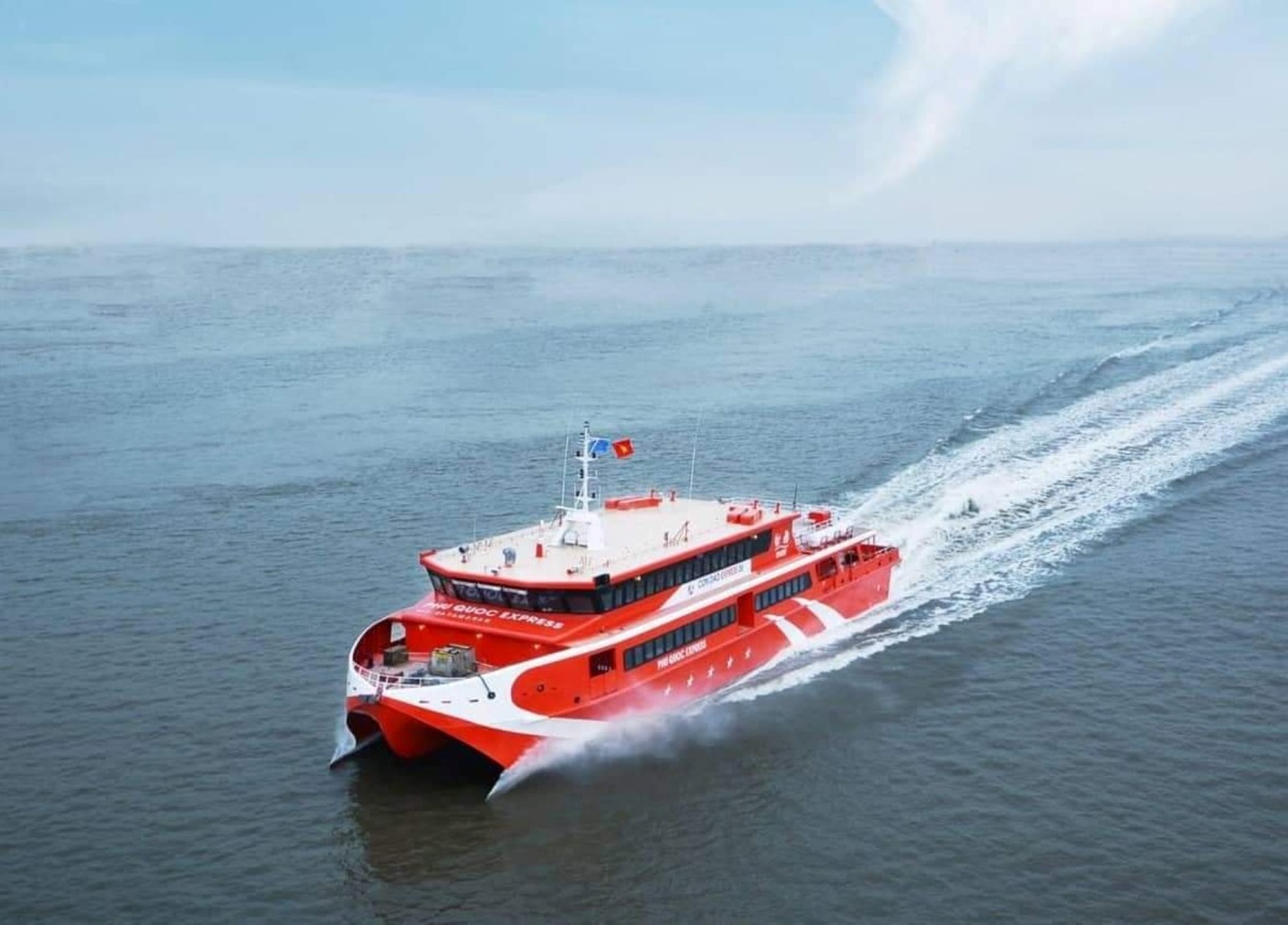 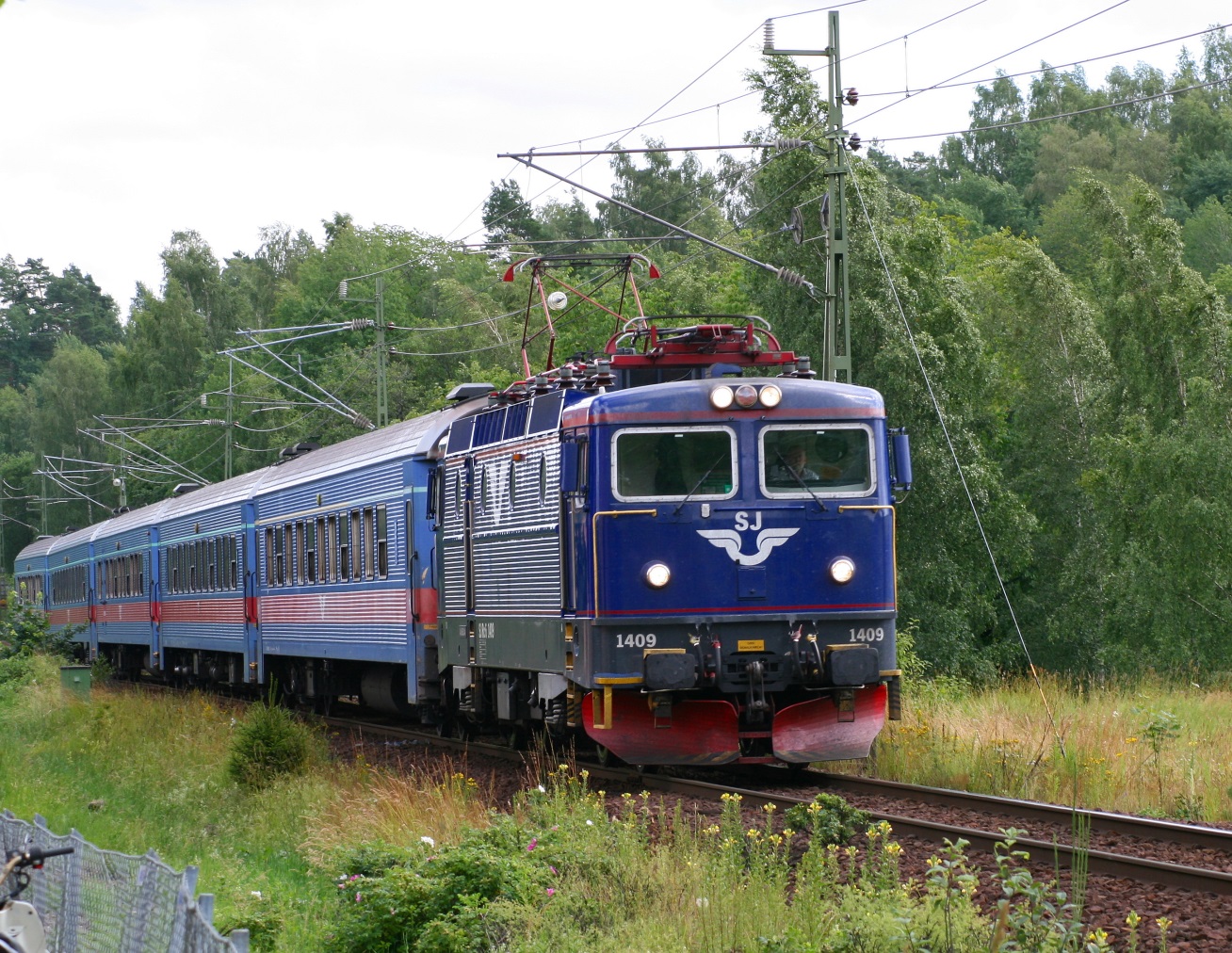 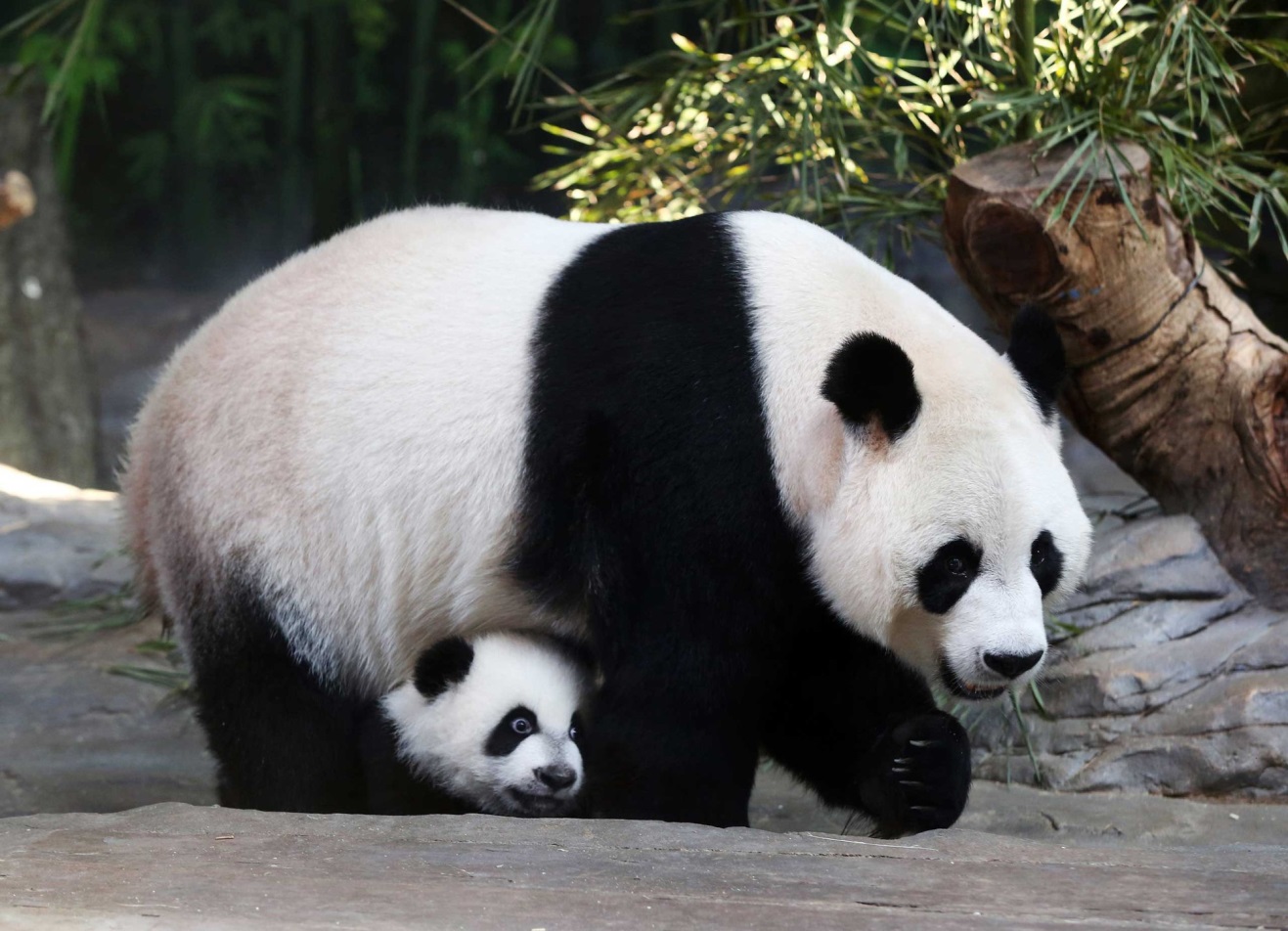 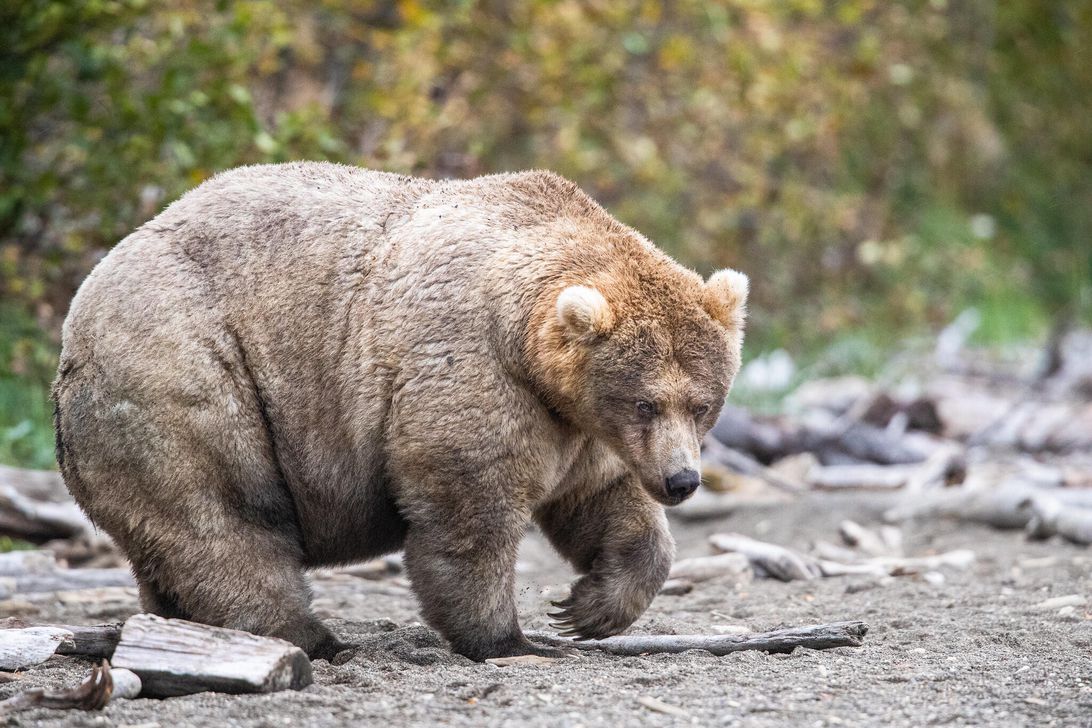 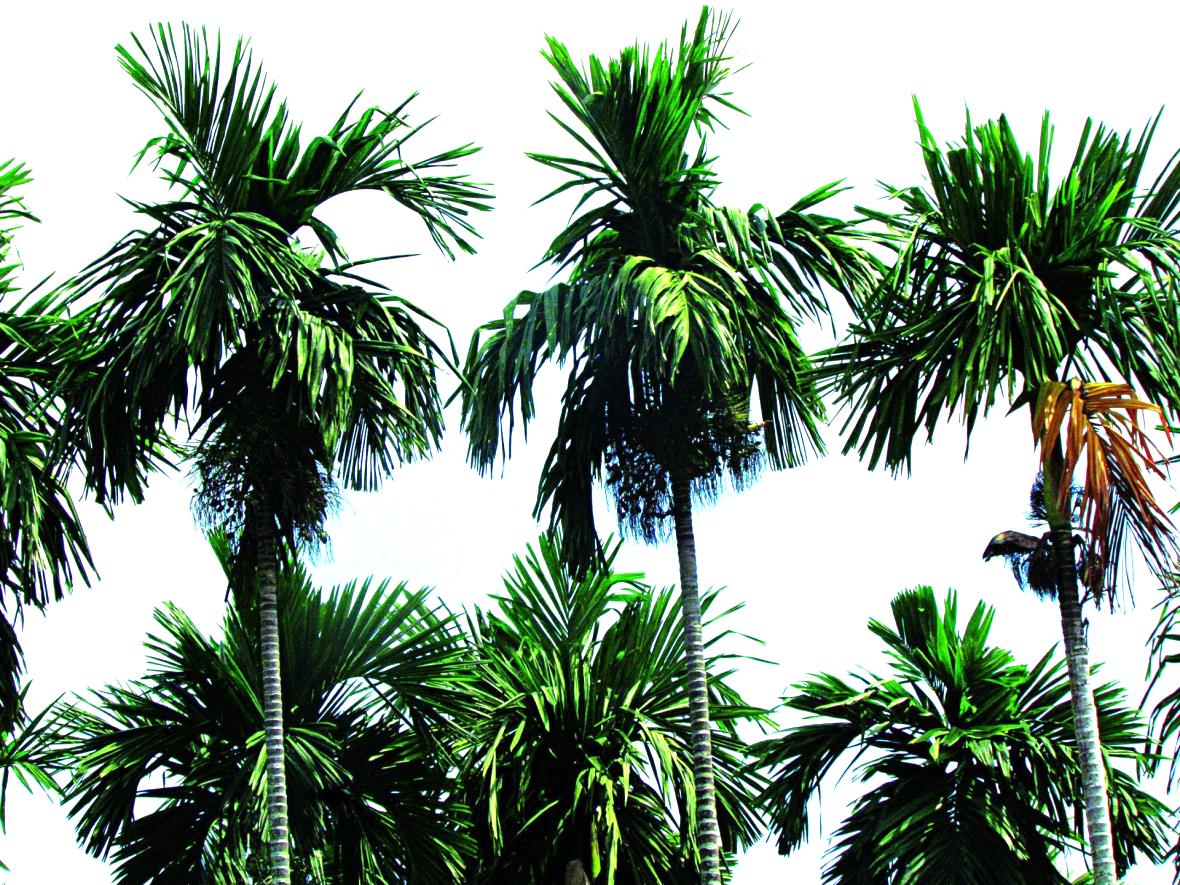 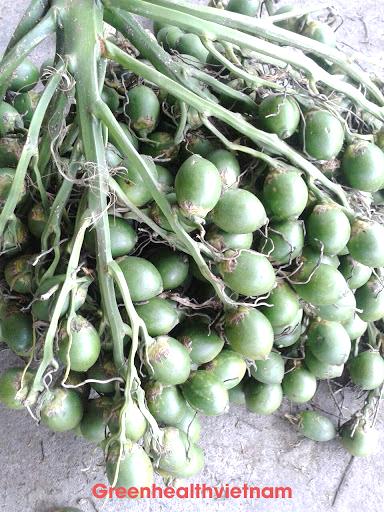 au
âu
âu
au
êu
êu
cau
bậu
gấu
rêu
tàu
khều
êu
au
âu
s
au
sau
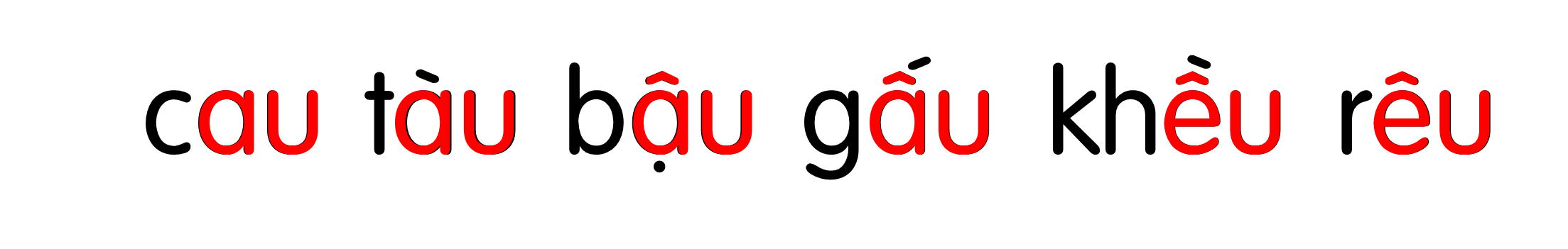 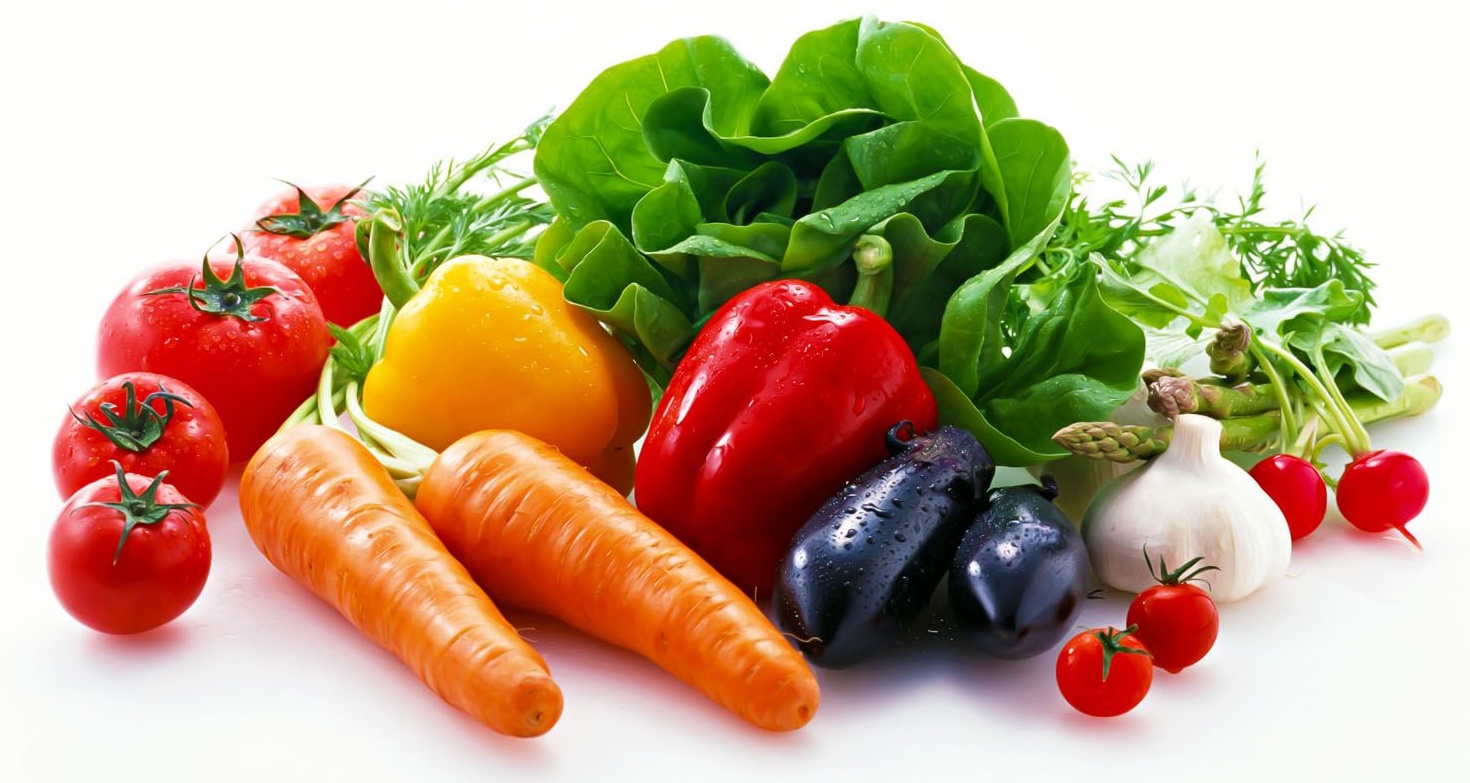 rau củ
au
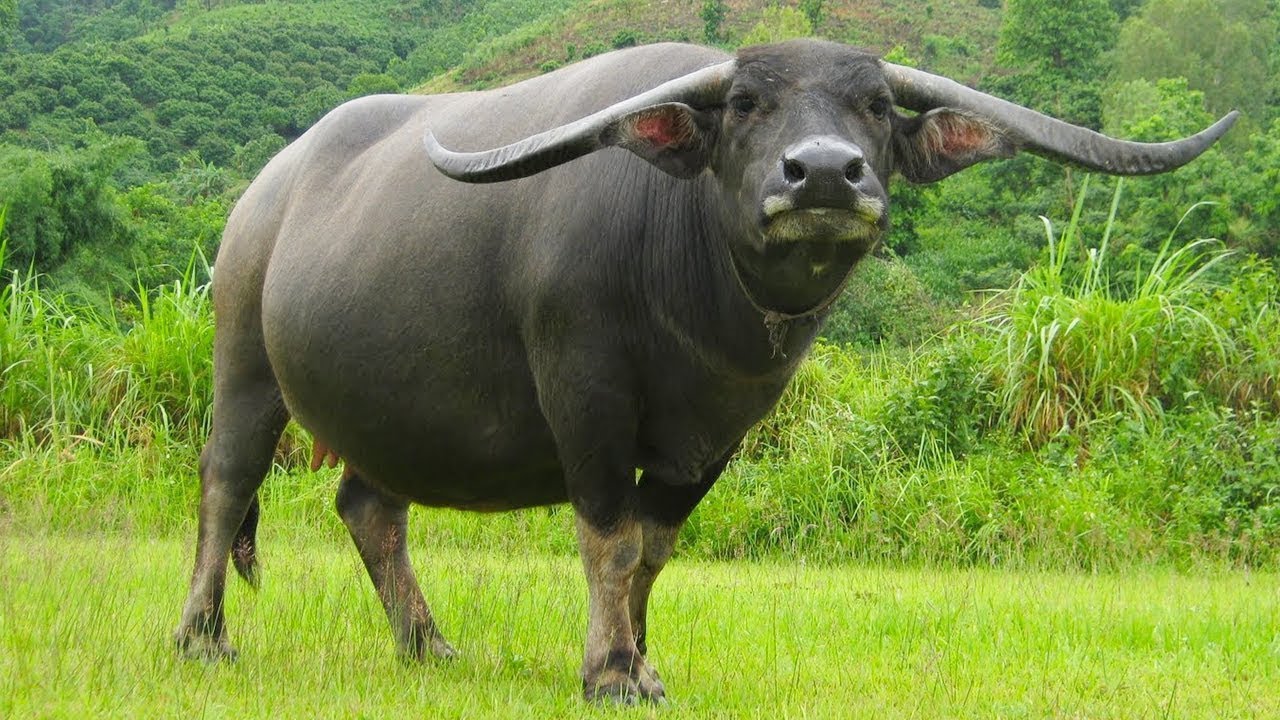 con trâu
âu
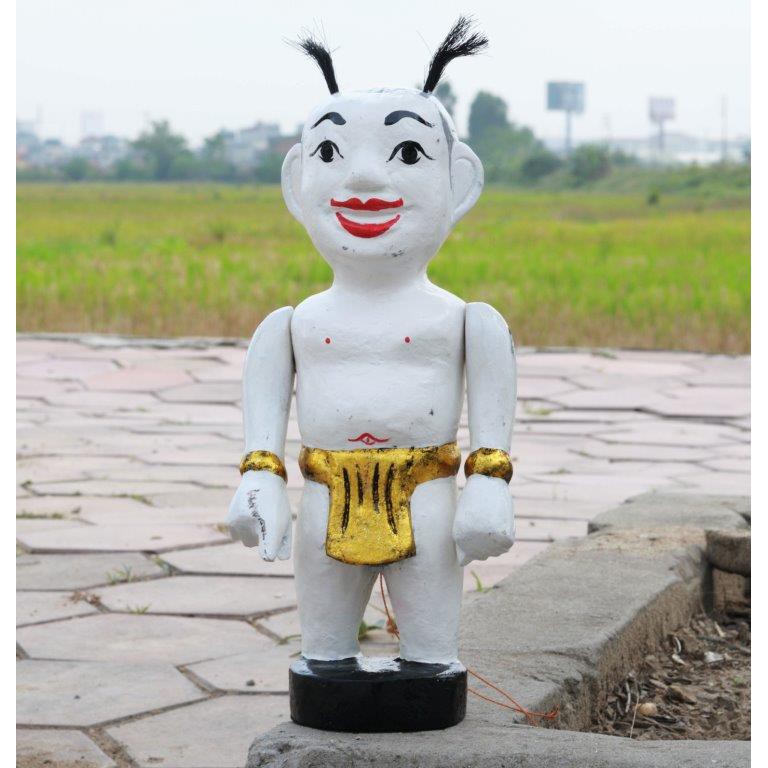 êu
chú tễu
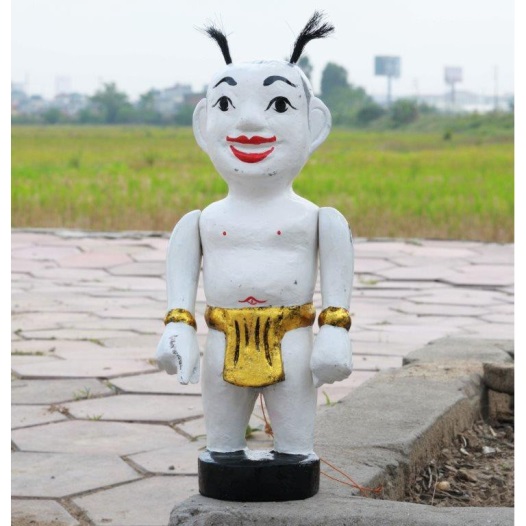 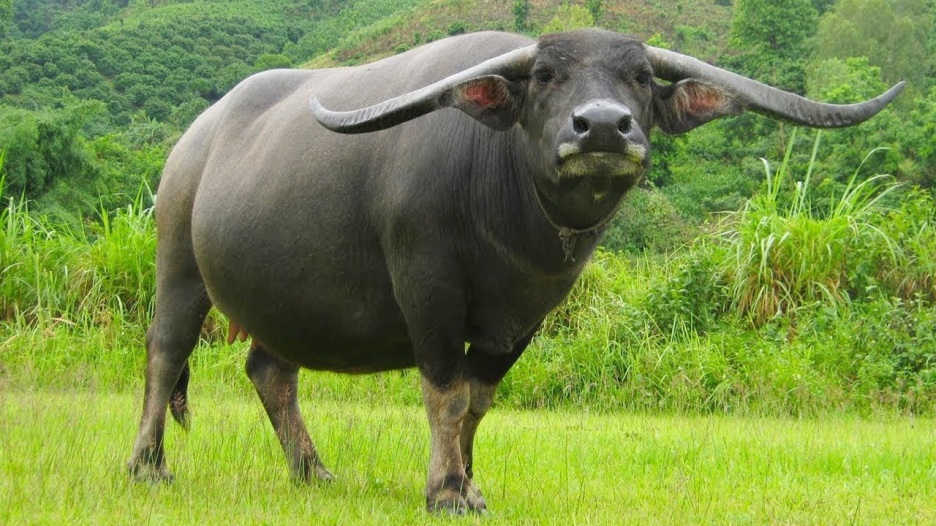 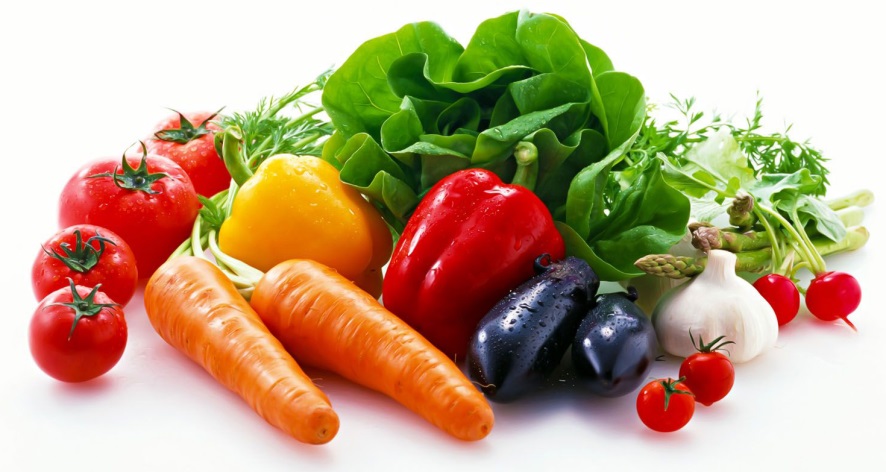 con trâu
chú tễu
rau củ
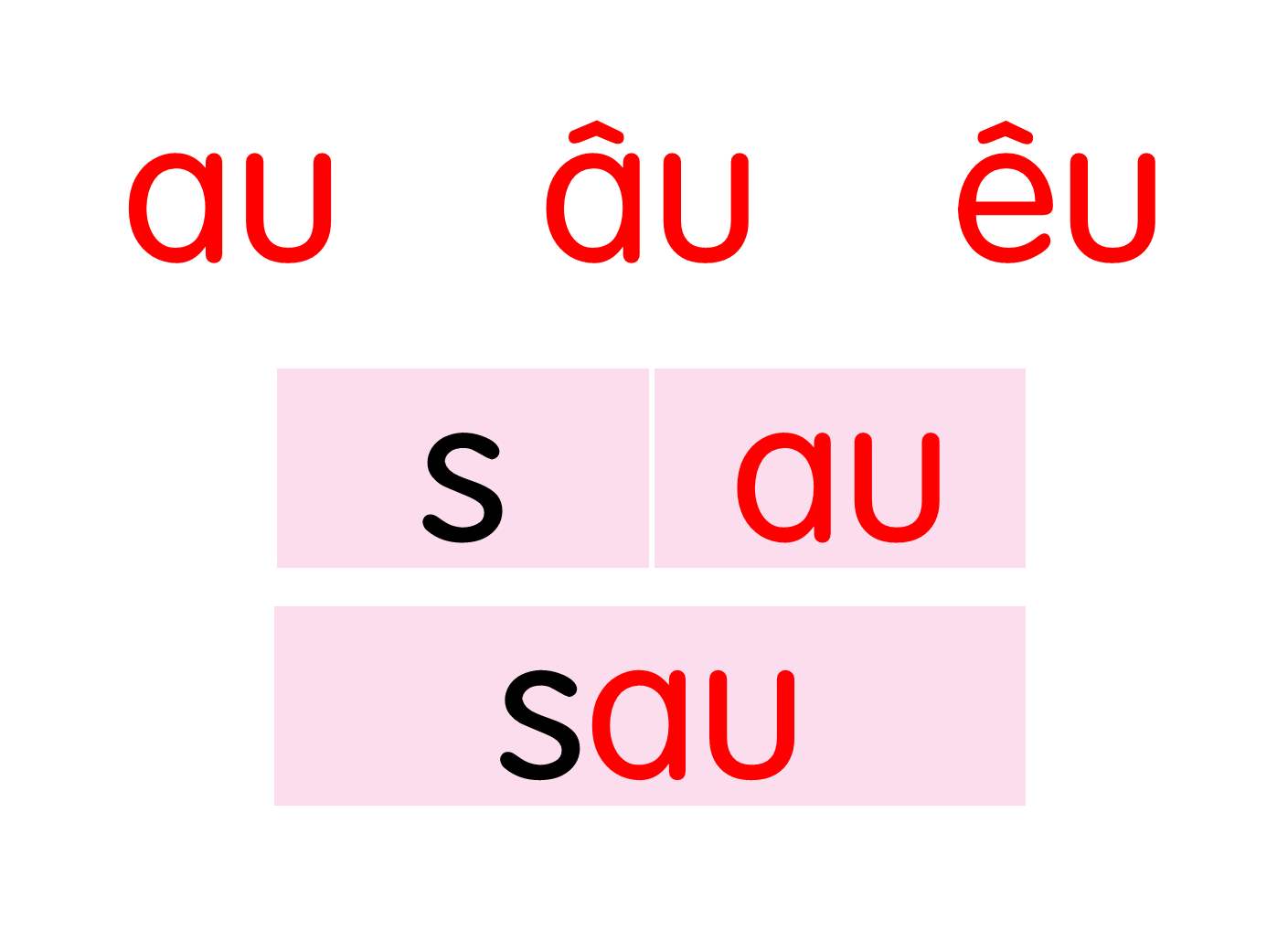 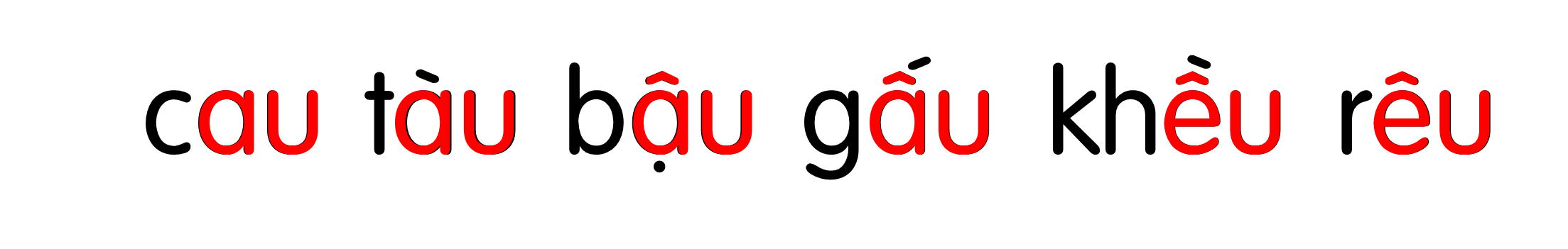 con trâu
chú tễu
rau củ
Giải lao
Viết bảng
Hướng dẫn viết bảng
4
au
âu
êu
Tiết 2
Viết vở
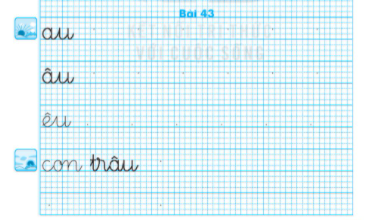 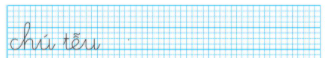 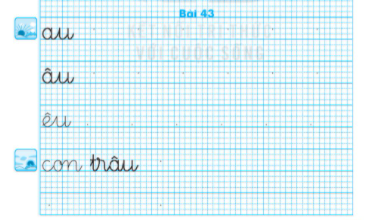 aĎ
aĎ
aĎ
aĎ
aĎ
aĎ
âĎ
âĎ
âĎ
âĎ
âĎ
âĎ
êĎ
êĎ
êĎ
êĎ
êĎ
êĎ
Ǉrâu
cΪ
Ǉrâu
Ǉrâu
cΪ
cΪ
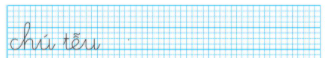 chú
Ιğu
Giải lao
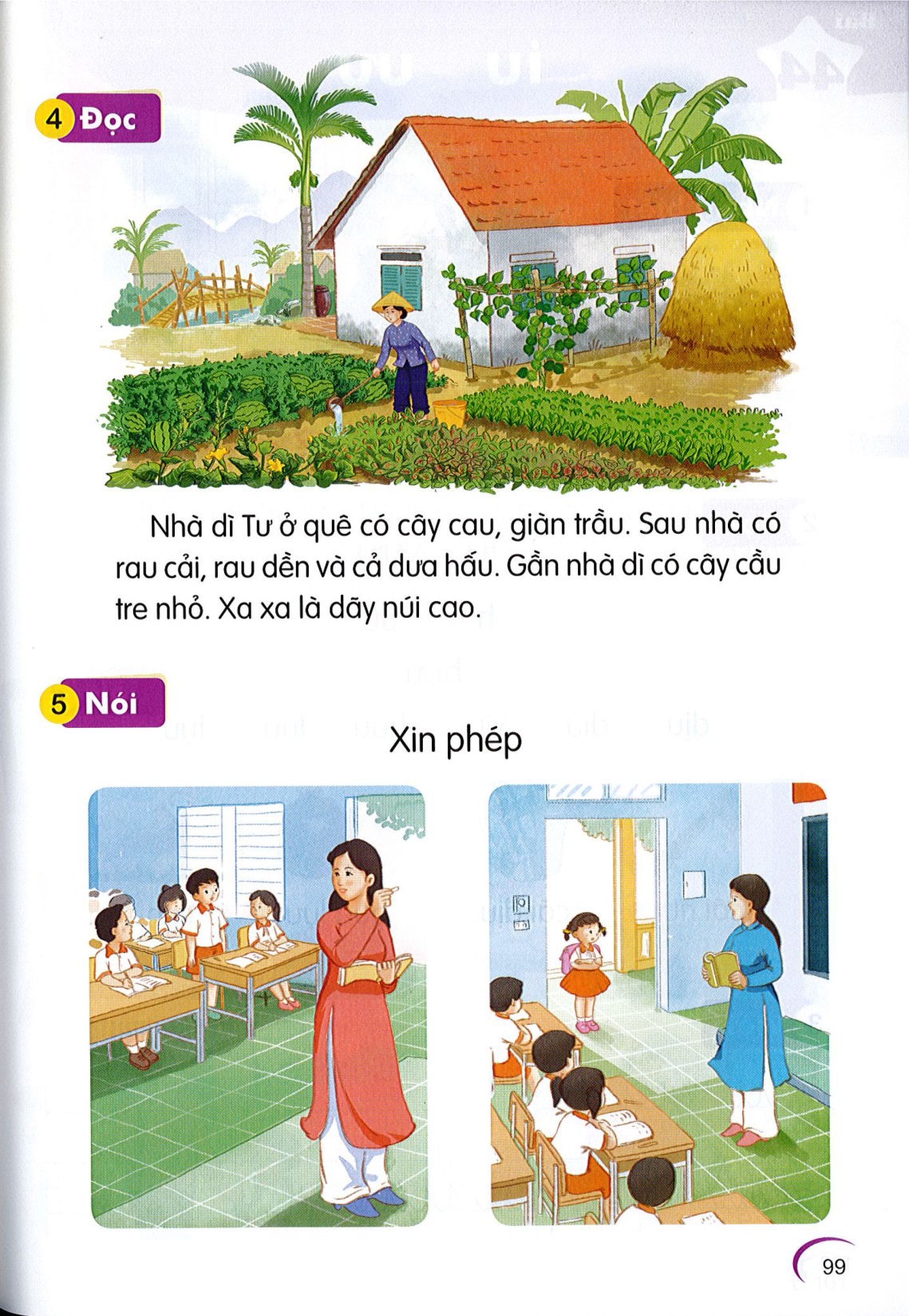 Đọc
6
1
2
Nhà dì Tư ở quê có cây cau, giàn trầu. Sau nhà có rau cải, rau dền và cả dưa hấu. Gần nhà dì có cây cầu tre nhỏ.  Xa xa là dãy núi cao.
3
4
cau
trầu
sau
rau
cầu
hấu
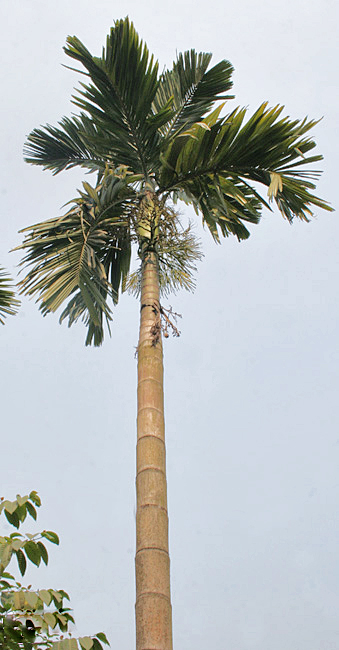 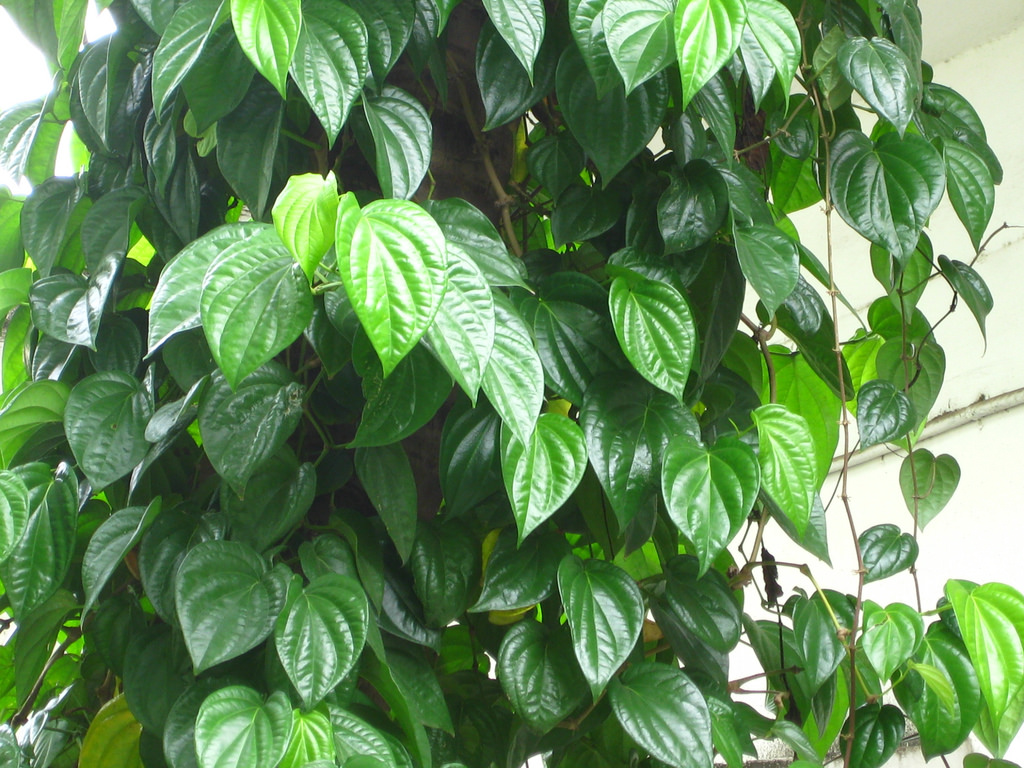 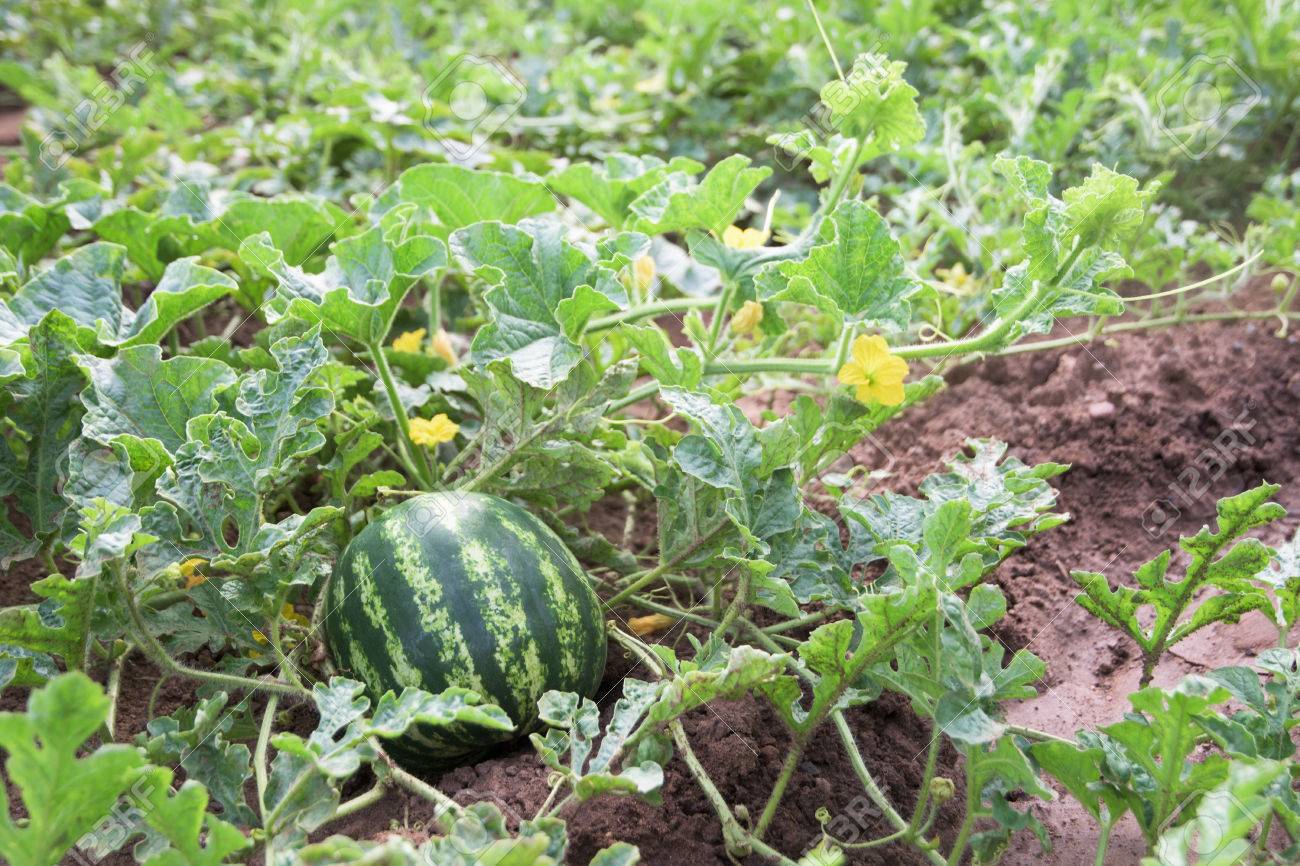 cau
trầu
dưa hấu
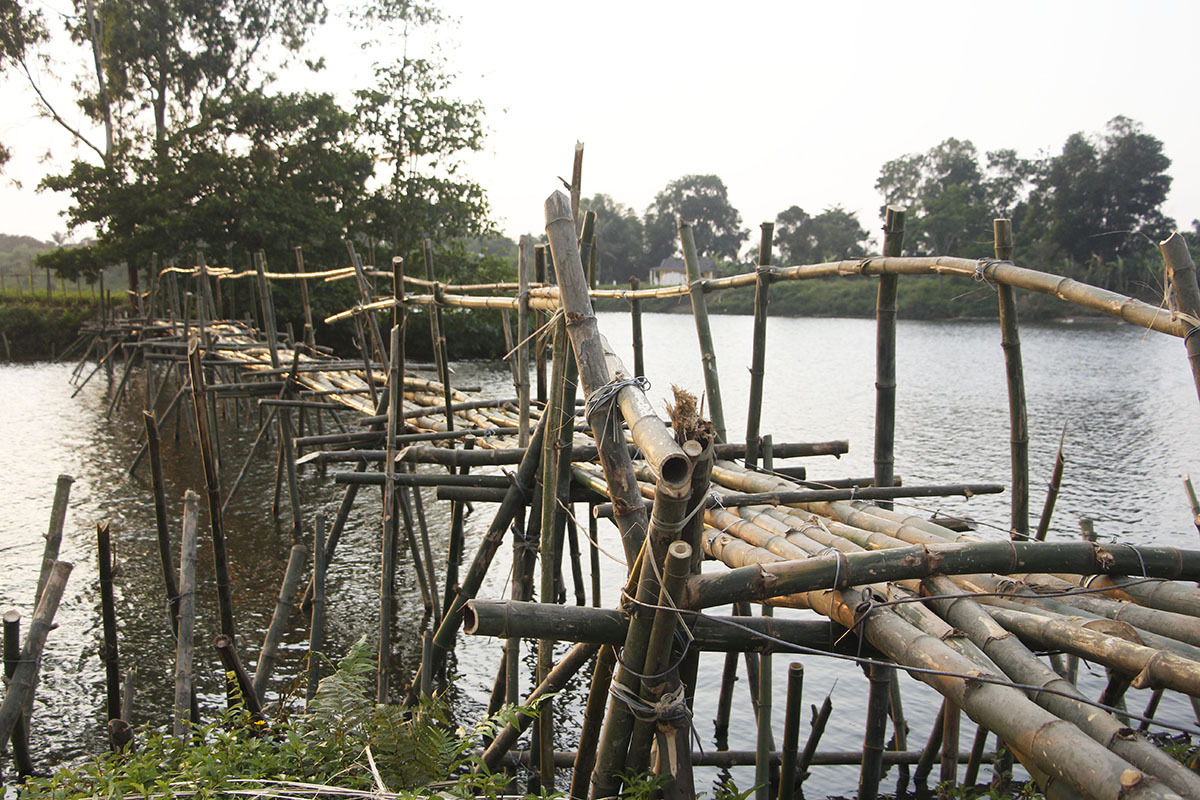 cầu
tre
Nhà dì Tư ở quê có cây cau, giàn trầu. Sau nhà có rau cải, rau dền và cả dưa hấu. Gần nhà dì có cây cầu tre nhỏ. Xa xa là dãy núi cao.
Xin phép
Nói
7
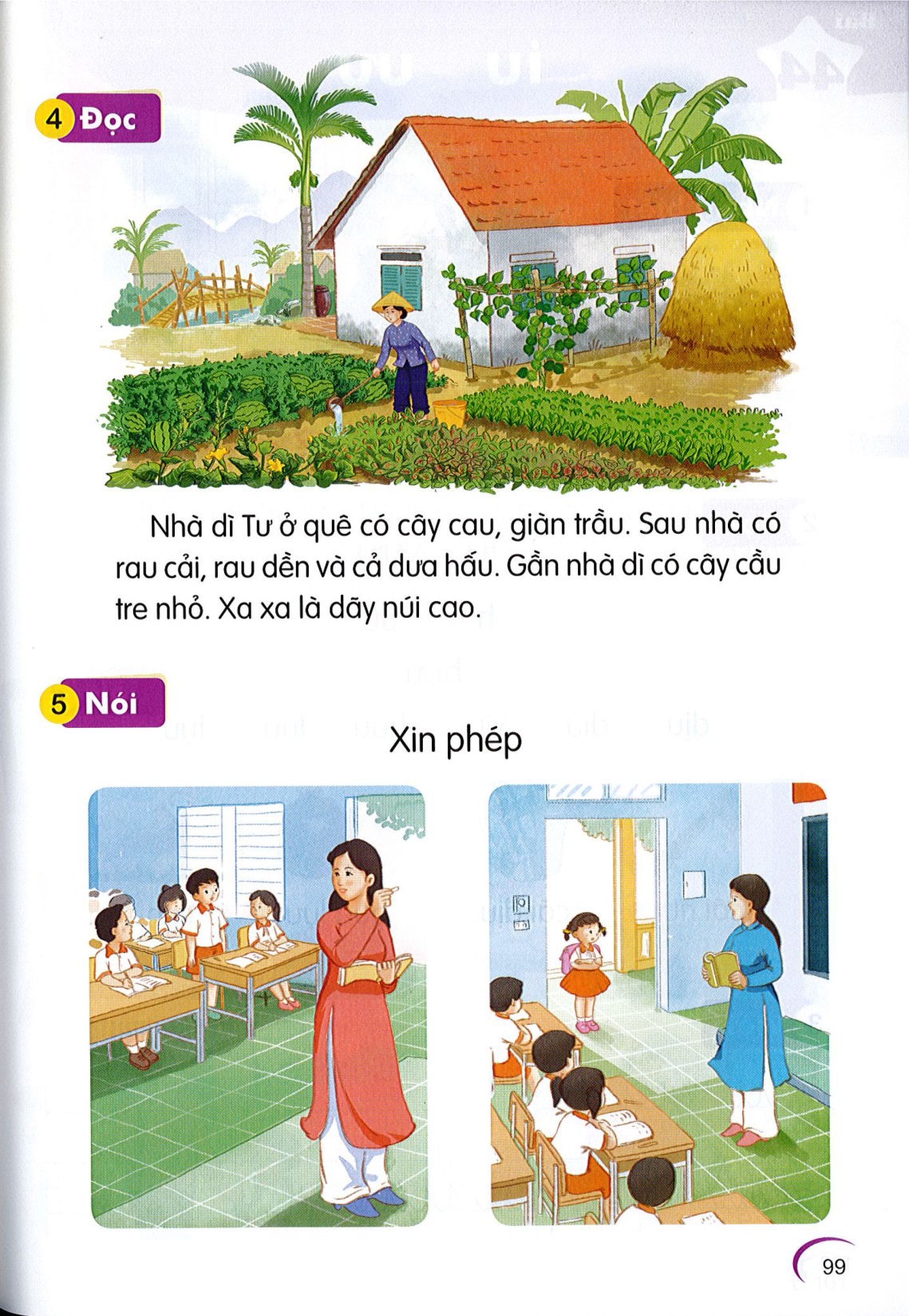 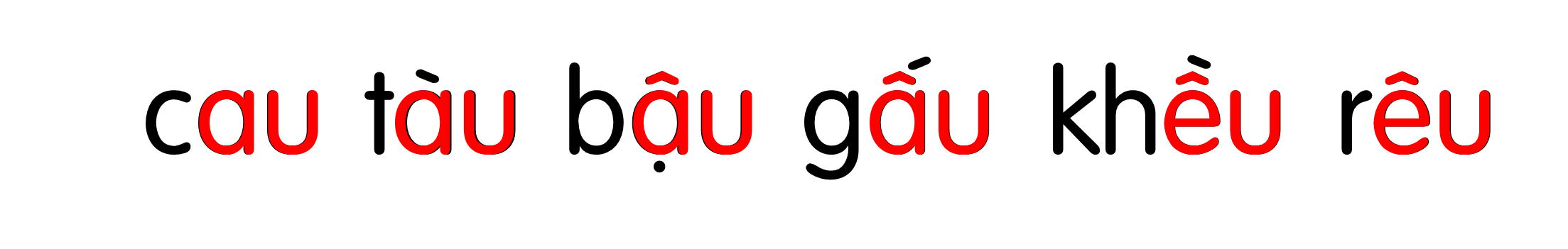 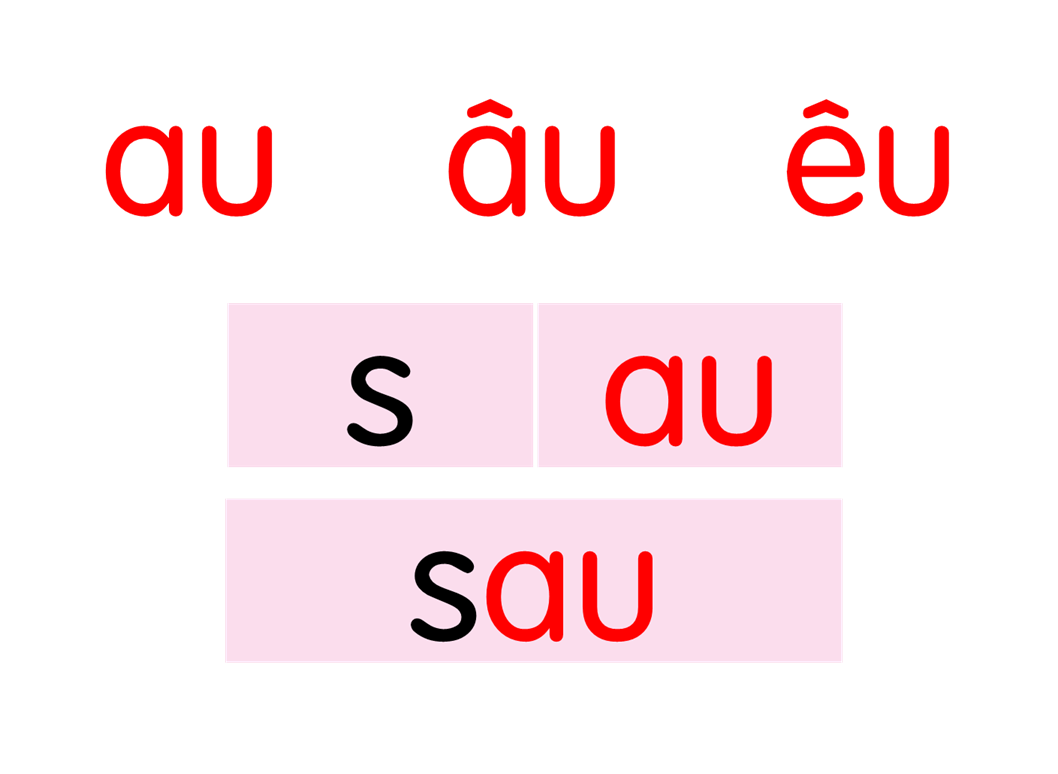 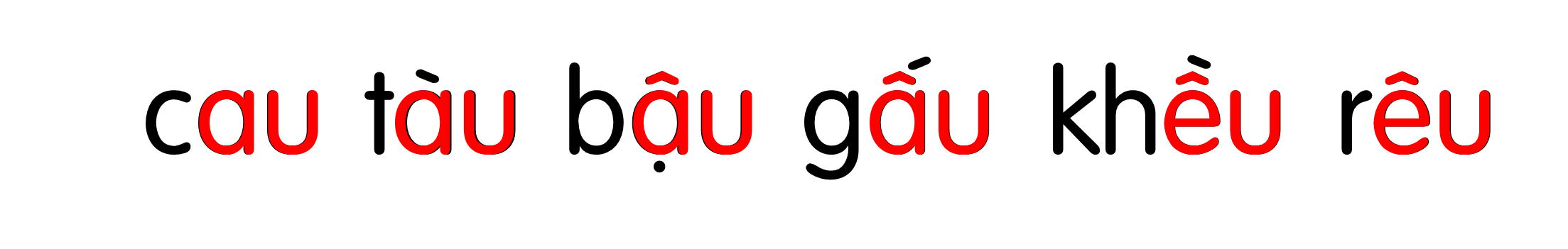 con trâu
chú tễu
rau củ
Nhà dì Tư ở quê có cây cau, giàn trầu. Sau nhà có rau cải, rau dền và cả dưa hấu. Gần nhà dì có cây cầu tre nhỏ. Xa xa là dãy núi cao.
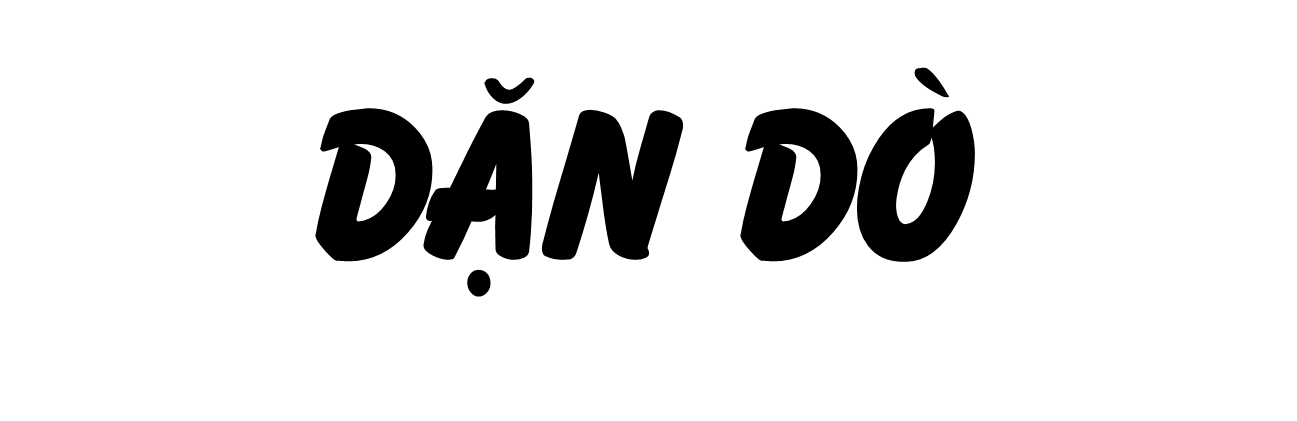